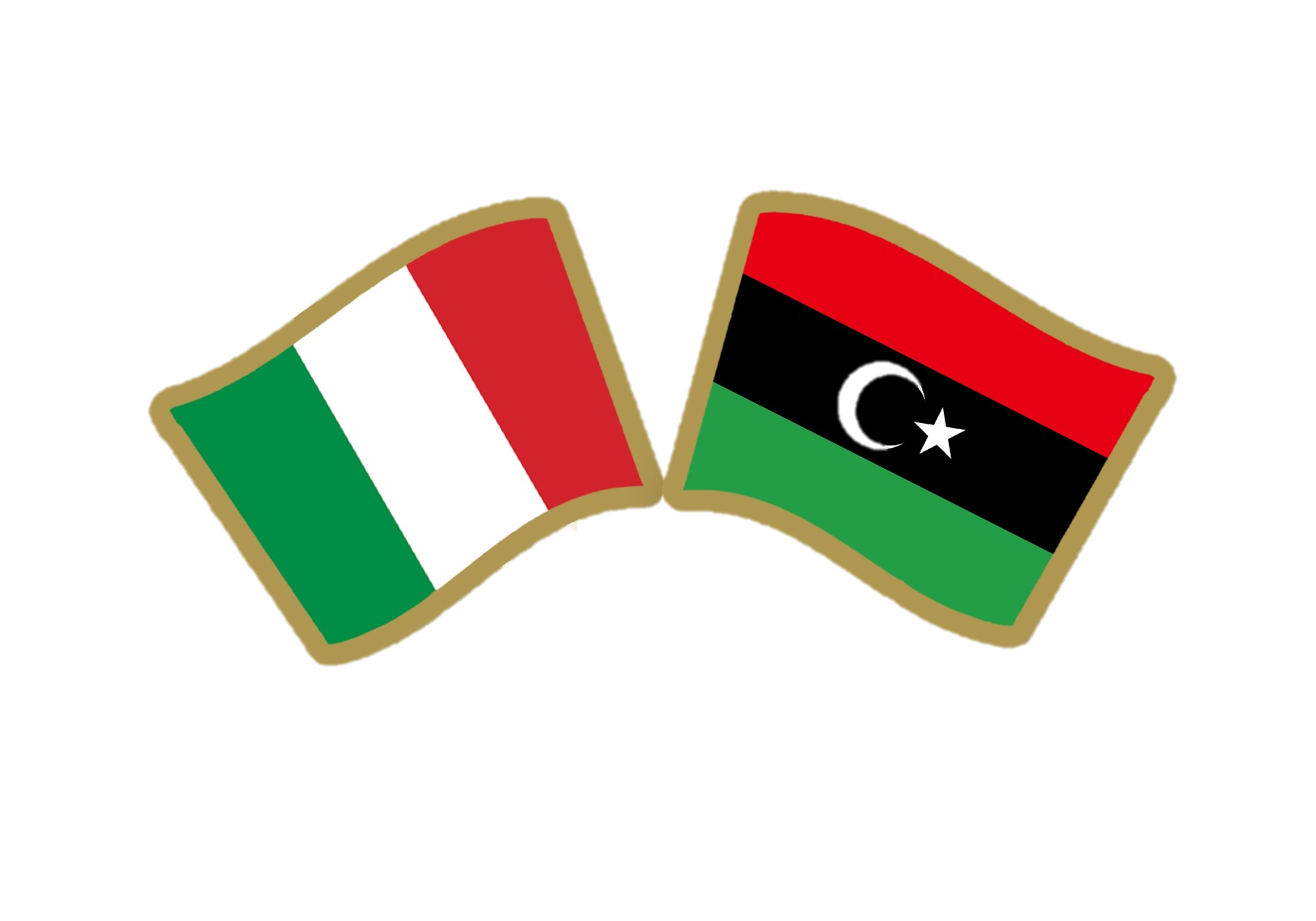 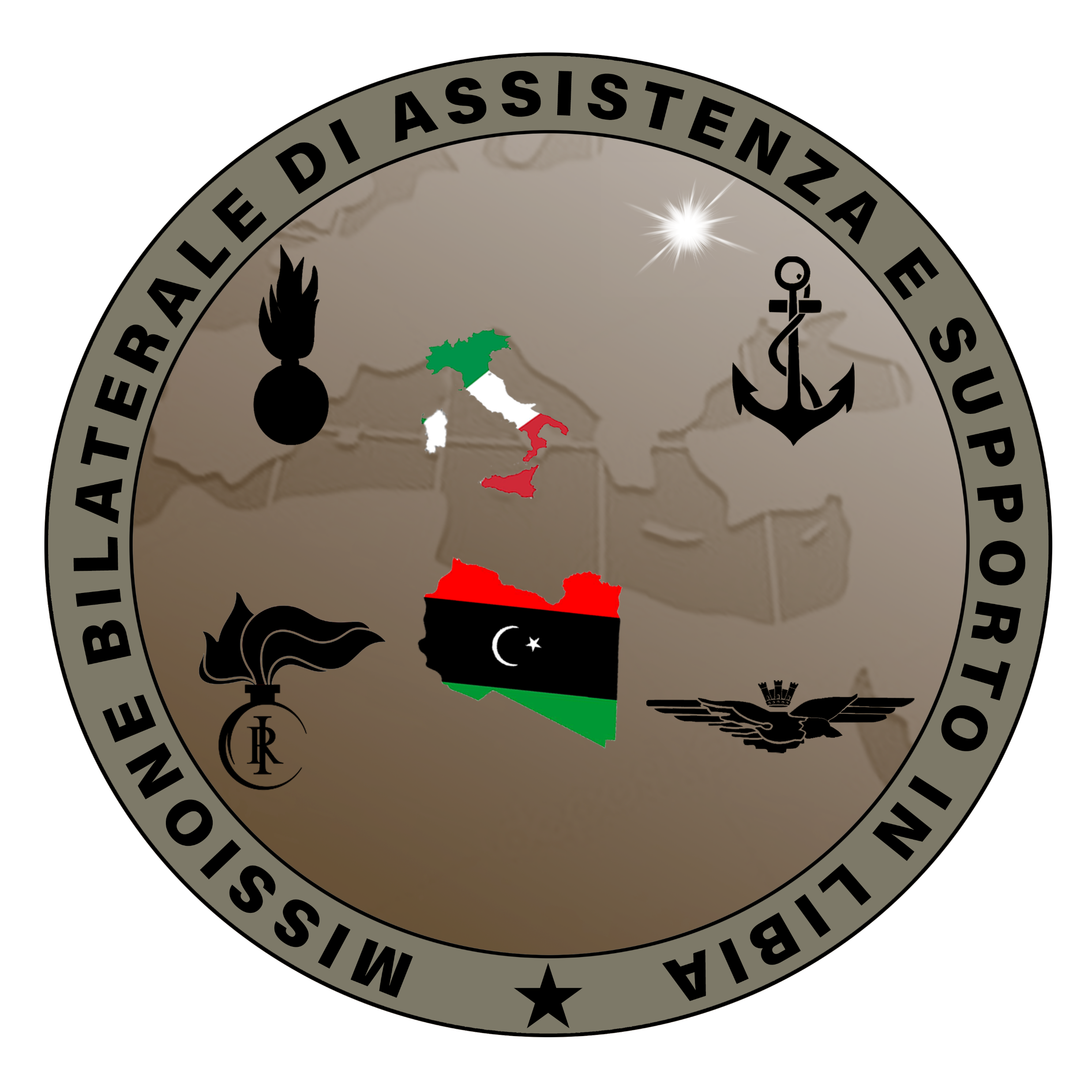 التعاون العسكري المشترك 
إيطاليا – ليبيا
بناء قدرات البحرية
التعاون العسكري المشترك بين إيطاليا وليبيا
بناء قدرات حرس الحدود الليبي
120 من حرس الحدود الليبي المعتمدين OBS ومشغلي الدوريات (F.O.C).
20 شهادة حرس الحدود الليبي OBS ومدربي الدوريات (F.O.C.).
ITALY-LIBYA JOINT MILITARY COOPERATION
OPERATIONAL CYCLE
DURATION OF EACH CYCLE COULD BE TAILORED TO OPERATIONAL REQUIREMENTS
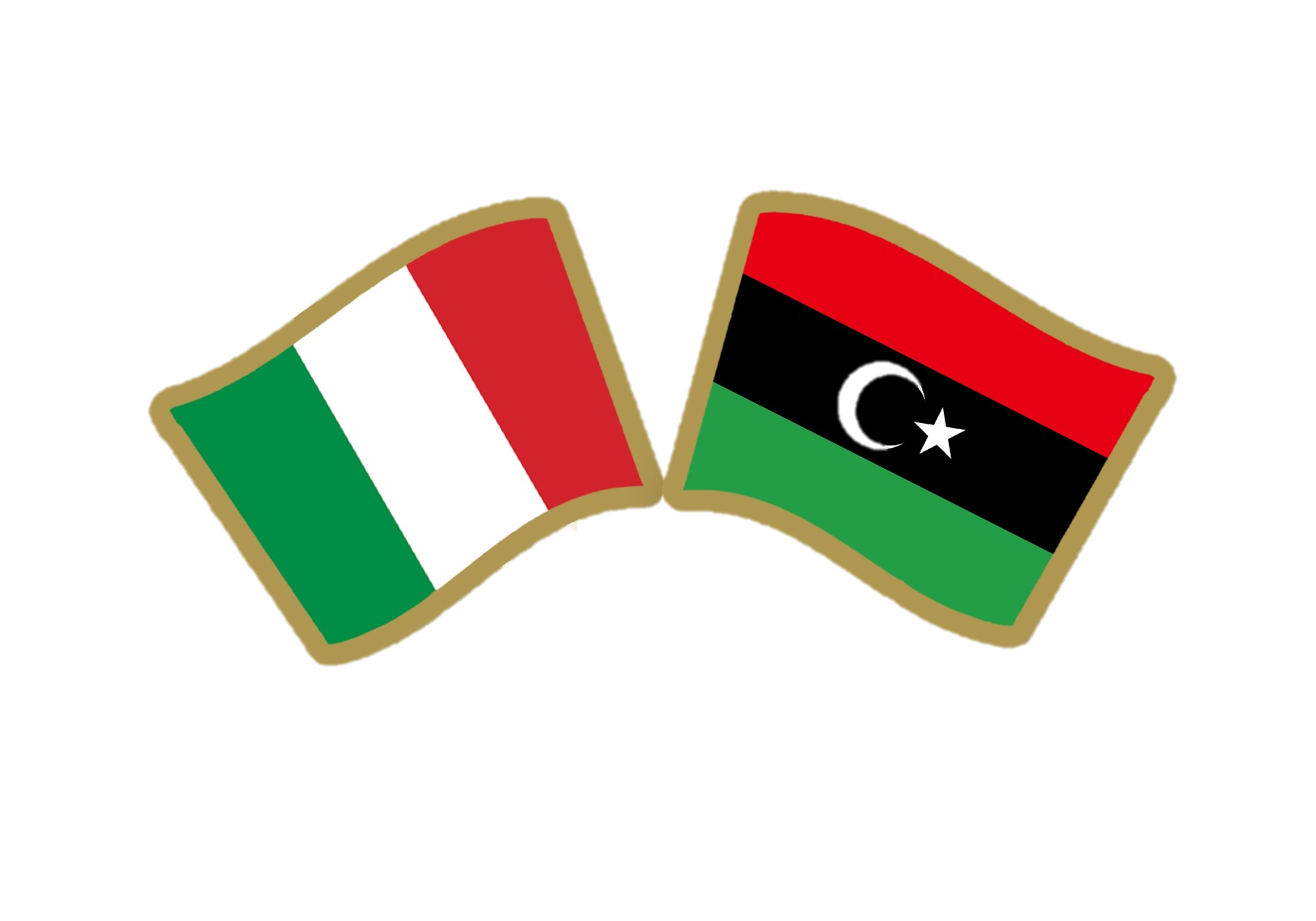 JOINT MILITARY COOPERATION 
ITALY – LIBYA
NAVY CAPACITY BUILDING